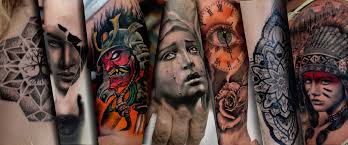 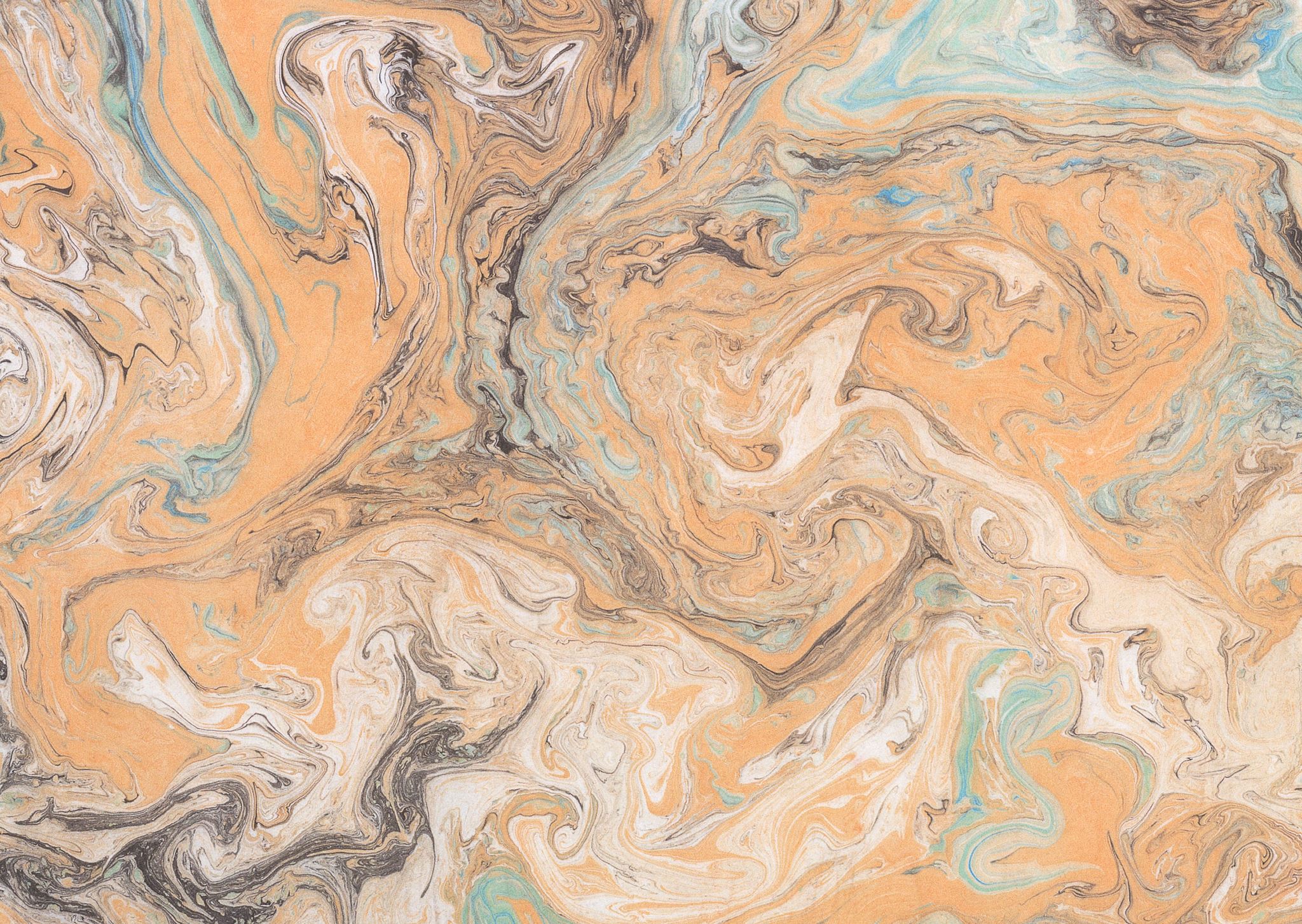 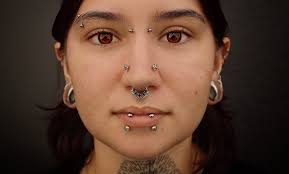 TATTOO & PIERCING
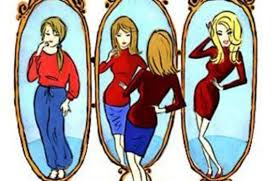 ΕΑΥΤΟΣ
ΕΦΗΒΕΙΑ
ΣΤΕΡΕΟΤΥΠΑ - ΠΡΟΚΑΤΑΛΗΨΕΙΣ
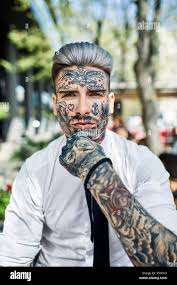 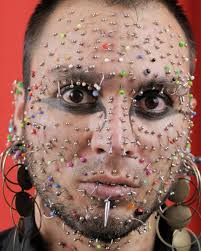 ΣΚΕΨΕΙΣ…
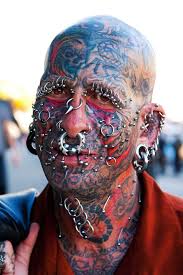 ΑΙΤΙΑ
ΧαρακτηριστικΑ προσωπικΟτητας
ΕΡΩΤΗΣΕΙΣ ΠΡΟΣ ΑΠΑΝΤΗΣΗ
Τα τατουάζ επηρεάζουν τις ευκαιρίες εργασίας;
Είναι πιο πιθανό οι άνθρωποι με τατουάζ να κάνουν επικίνδυνες συμπεριφορές;
Μπορεί ένα τατουάζ να βελτιώσει την αυτοεκτίμηση;
Τα τατουάζ έχουν ψυχολογικά οφέλη;
ΓΙΑ ΝΑ ΠΑΡΩ ΤΗΝ ΑΠΟΦΑΣΗ
ΤΕΛΟΣ
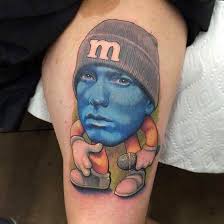 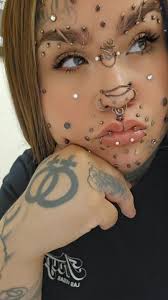